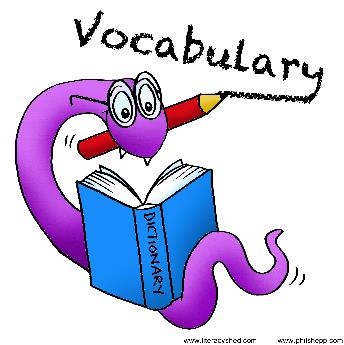 Today we are going to focus on
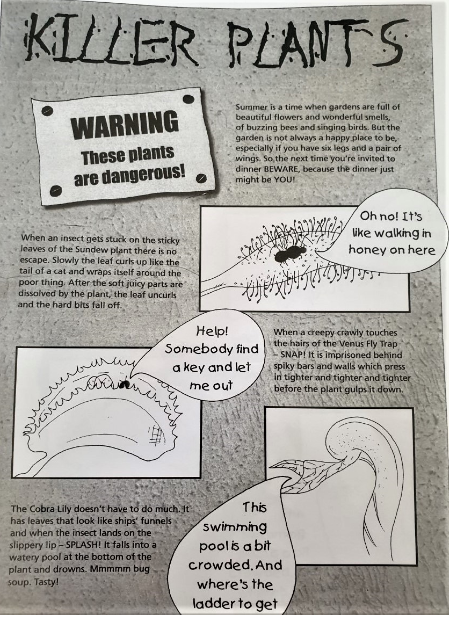 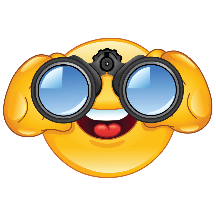 Look at our text today.

Do you think the text is fiction, non-fiction or poetry?
 
What do you think it is about?
Warm up discussion questions
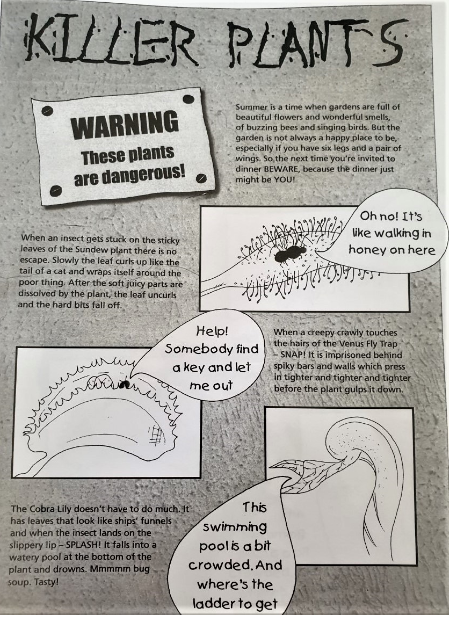 What do you think we will be reading about?
What type of book would you find this text in, a history or science book? Why do you think that?
[Speaker Notes: No recording just questions to ask.]
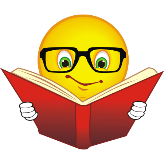 Read the whole text
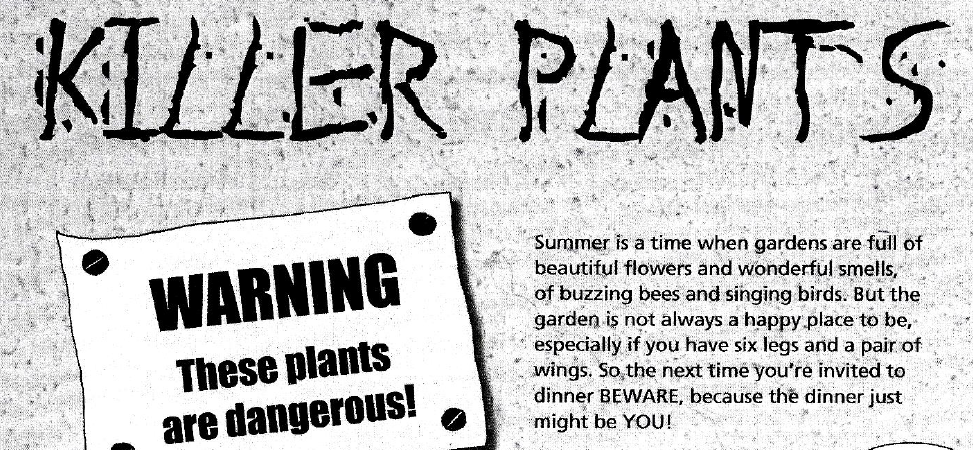 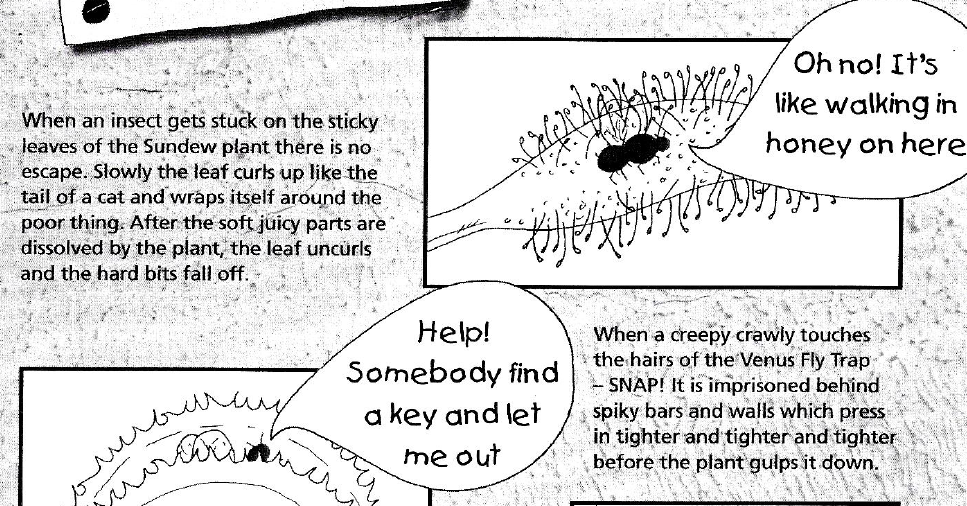 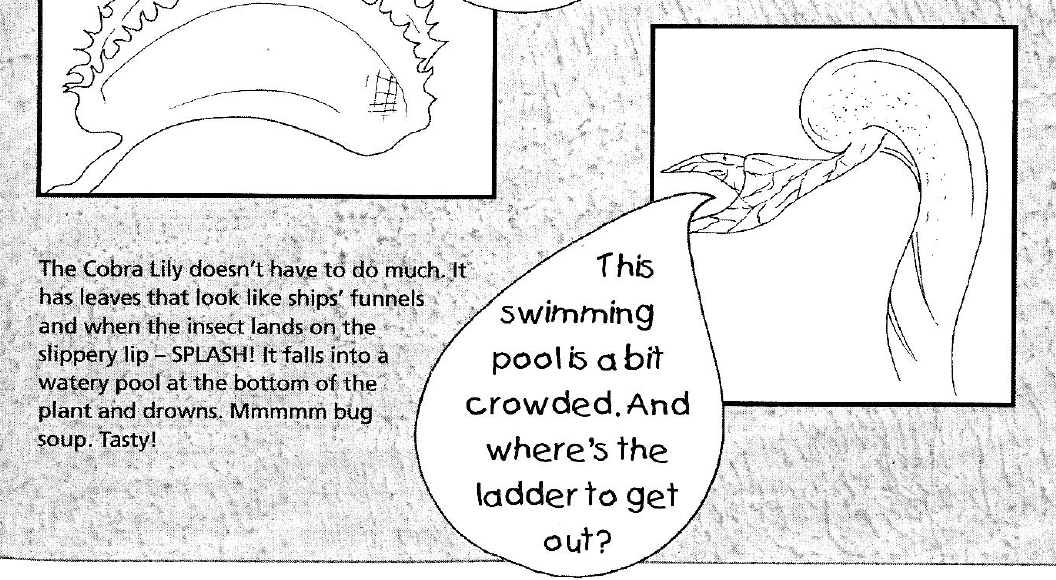 1. Find the word dangerous. What word can you see at the start of this word?
danger
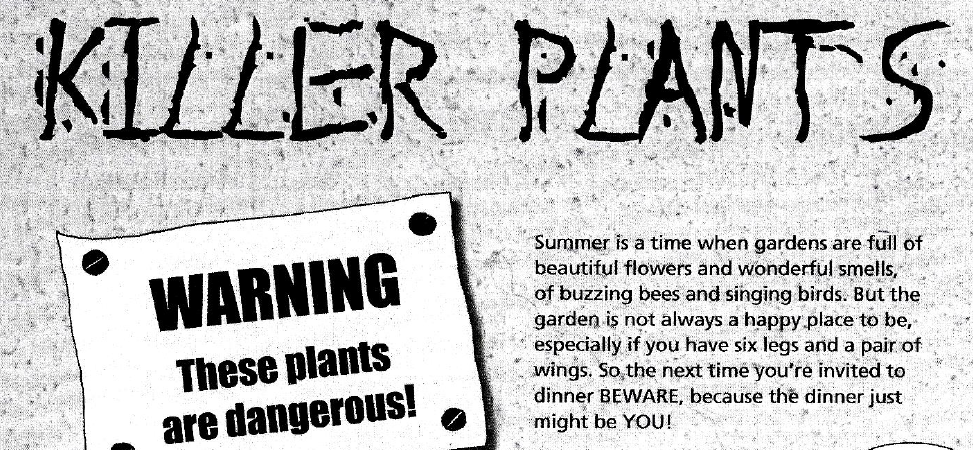 2. Find a word that tells us the bars of the Venus fly trap are sharp to an insect?
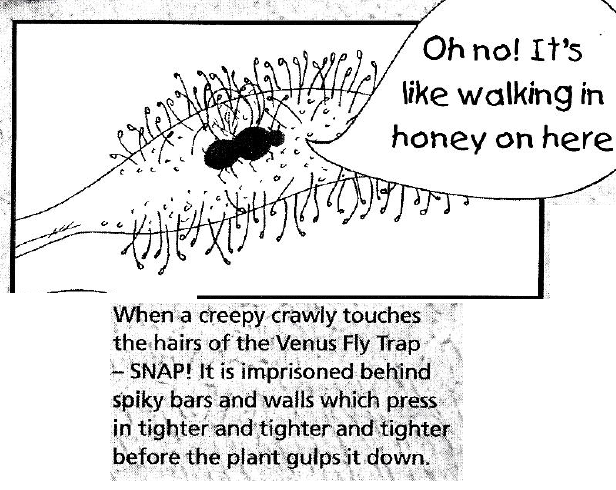 spiky
3. Look at paragraphs 2 and 3. Find another word for ‘mini beast’?
Insect, creepy crawly
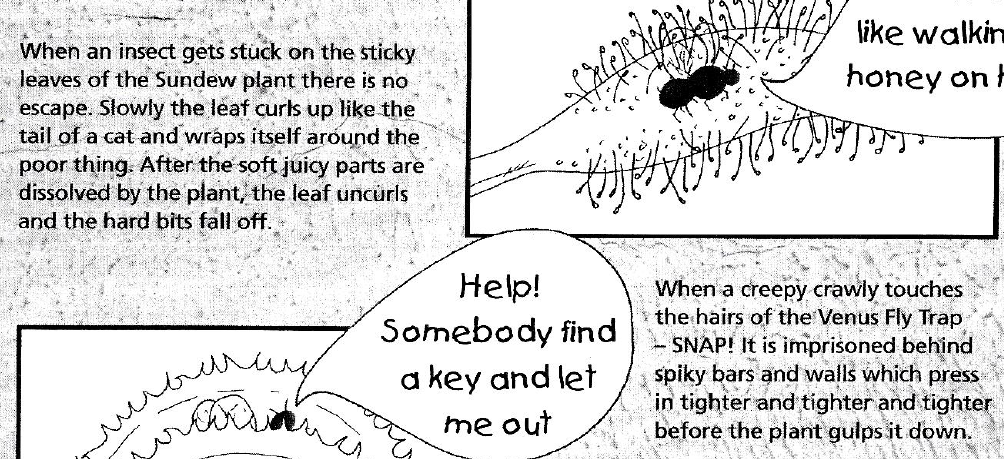 4. There are four words written in capitals. What are they?
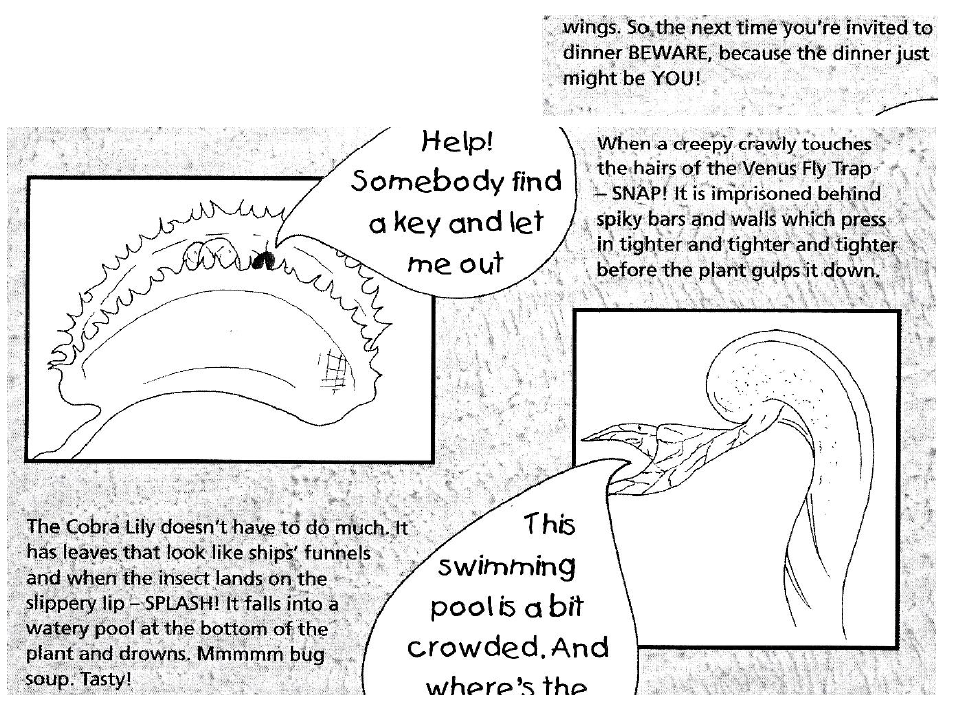 BEWARE
YOU
SNAP
SPLASH
5. Which one of these word; BEWARE   YOU   SNAP  SPLASH is?

a warning?
a fast word?
a noisy word?
BEWARE
SNAP
SPLASH